Counter measure Status
BEFORE
AFTER
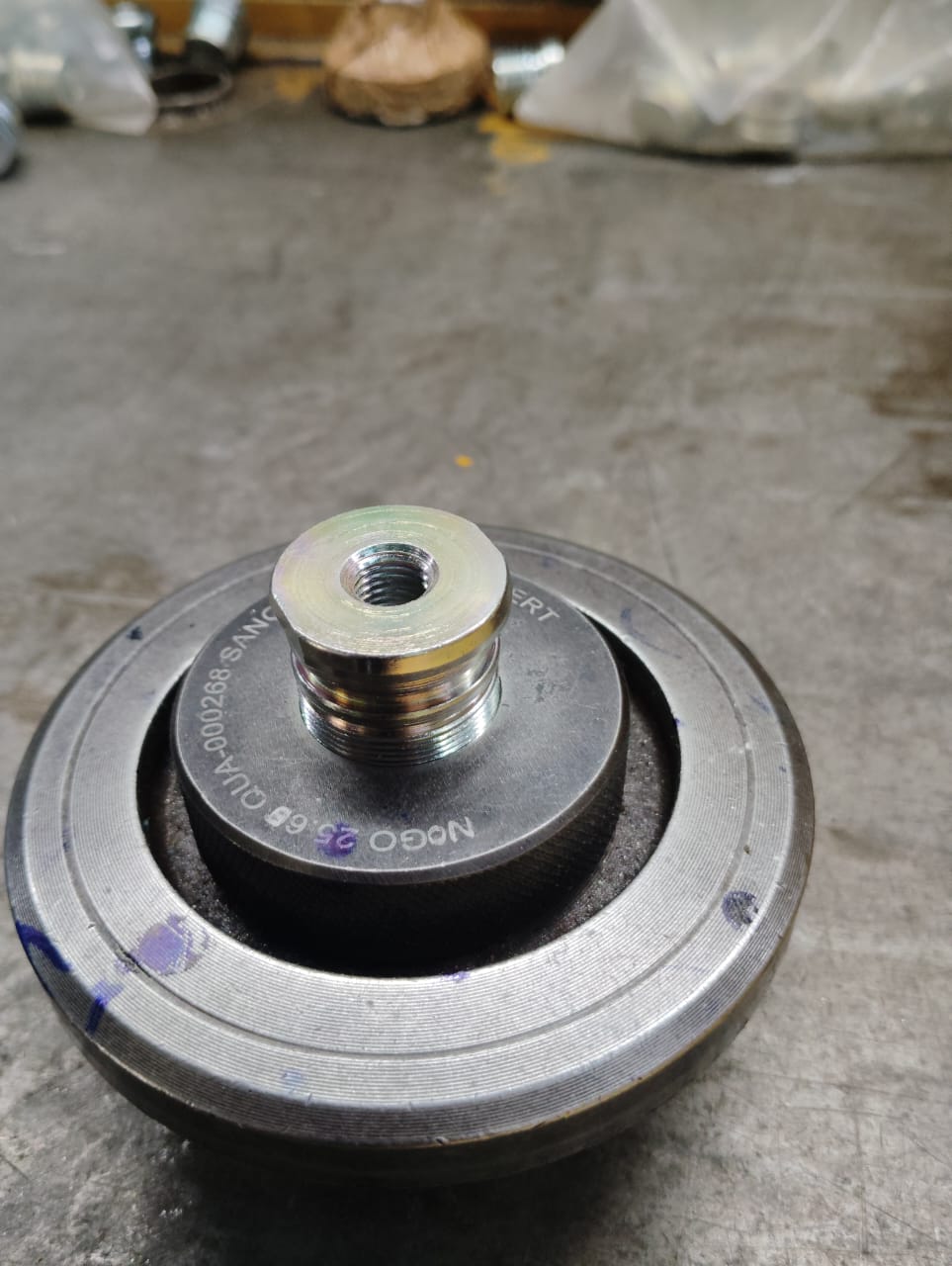 Visual inspection of Fork Bolt is done for the Threading and sampling Inspection is done with mating part.
100% Inspection of Fork Bolt major Diameter with Plain Ring gauge